Module 1: An Overview of United Nations Peacekeeping Operations
Lesson
1. 7
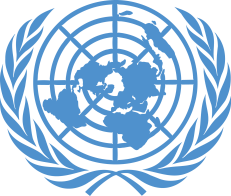 Working as One in the Mission
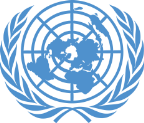 Aim 

To a) introduce the roles and tasks of the substantive components in UN peacekeeping operations and b) stress the importance of working together on the mission mandate.
UN Core Pre-Deployment Training Materials 2016
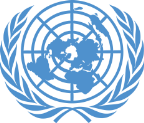 Relevance 

As peacekeeping personnel you must know:
Your work
Work of other components in the mission
How all work connects
Important contribution to mandate implementation
UN Core Pre-Deployment Training Materials 2016
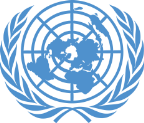 Learning Outcomes 
Learners will:
Explain importance of working together to achieve the mandate
Explain differences in “institutional culture” between military, police and civilians
Explain main role of military, police and civilians
UN Core Pre-Deployment Training Materials 2016
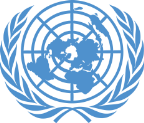 Lesson Overview
The Importance of Different Mission Components Working Together
Cooperating Across Differences in Institutional Culture
The Military Component
The Police Component
The Civilian Component
Working Together in Multi-Dimensional Peacekeeping
UN Core Pre-Deployment Training Materials 2016
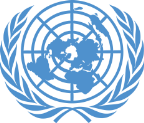 The Importance of Different Mission Components Working Together
Work of each component affects tasks of others
All contribute to achieving mandate
Complex mandates, difficult environments – must help each other
Military
Civilian
Police
1
UN Core Pre-Deployment Training Materials 2016
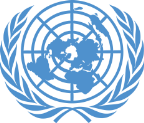 Cooperating Across Differences in Institutional Culture
Military: system of hierarchy, clear lines of authority
Civilians: flexible management models
Police: familiar lines of authority to military
Civilians versus Military/Police: ambiguity versus strong planning culture
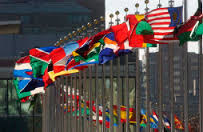 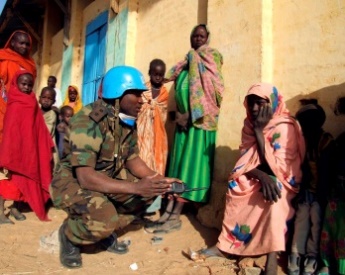 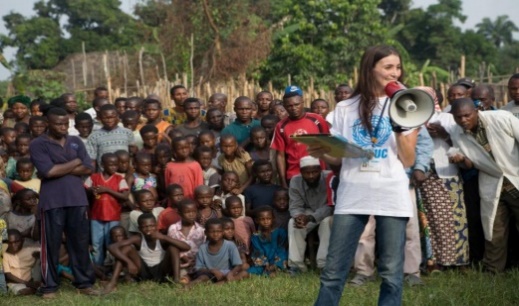 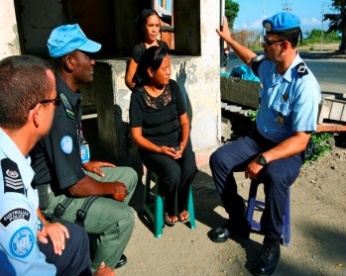 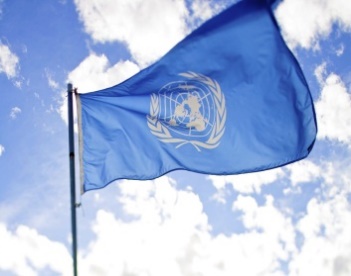 2
UN Core Pre-Deployment Training Materials 2016
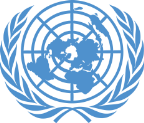 Cooperating Across Differences in Institutional Culture
Respect for diversity
Be open to cooperation
Learn about others’ work
Share work
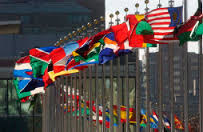 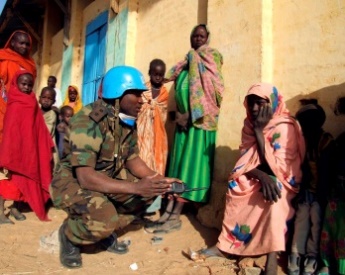 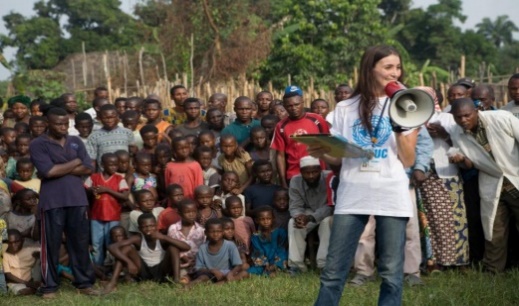 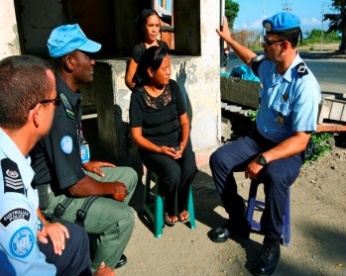 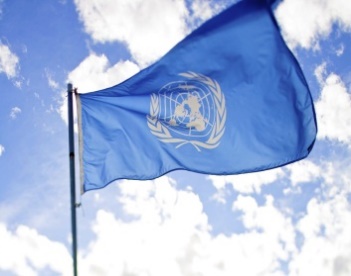 3
UN Core Pre-Deployment Training Materials 2016
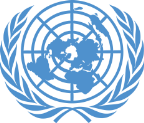 The Military Component
The Role
Primary function:
Provide a secure environment as a precondition for moving ahead on other elements of the peace process
Military
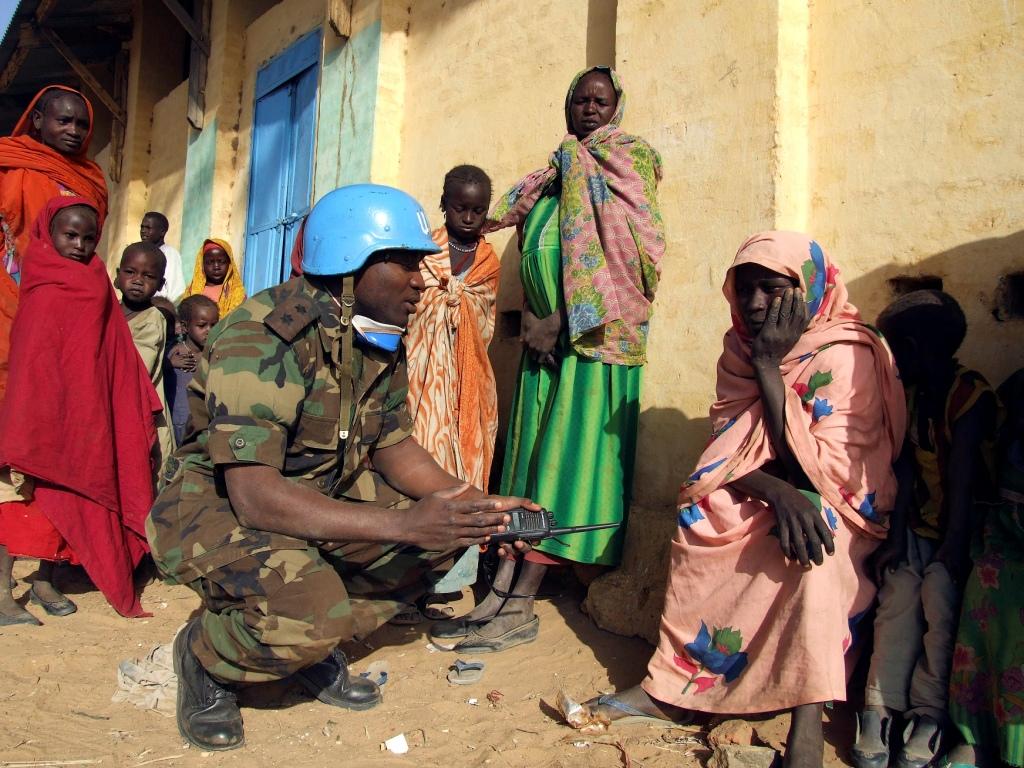 4
UN Core Pre-Deployment Training Materials 2016
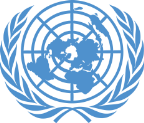 Three Main Categories
Formed Military Units or Contingents
Military Experts on Mission
Staff Officers
5
UN Core Pre-Deployment Training Materials 2016
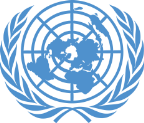 The Police Component
The Role
Two core functions:
Operational support/interim 
executive policing and other 
law enforcement
Support for reform, restructuring 
and rebuilding of host State police
Police
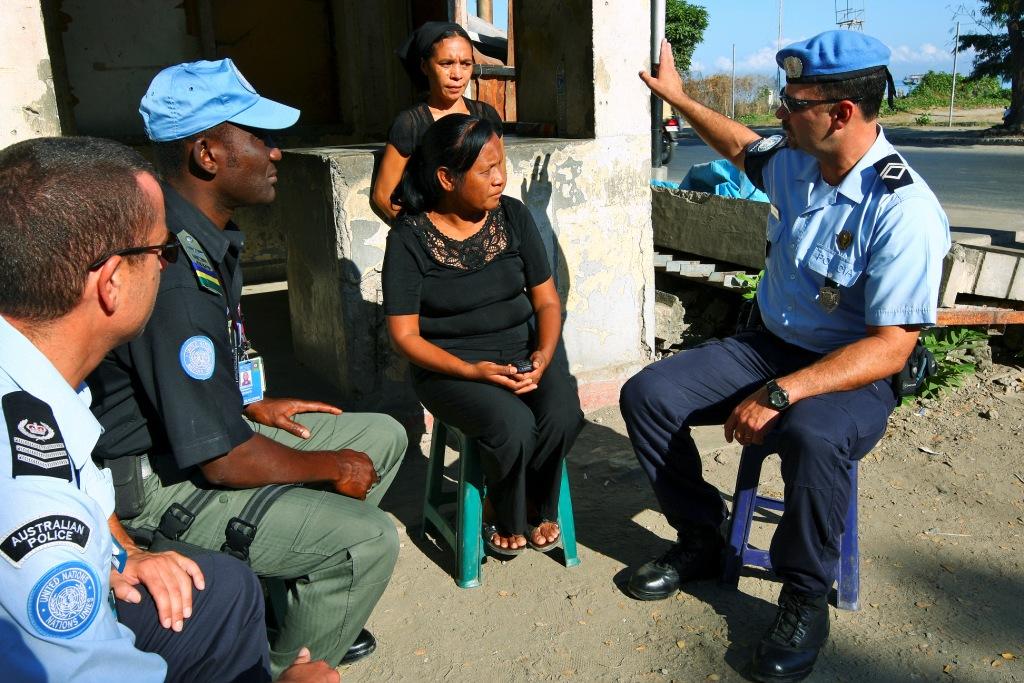 6
UN Core Pre-Deployment Training Materials 2016
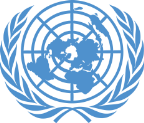 Three Main Categories
Individual Police Officers
Formed Police Units
Specialized Police Teams
7
UN Core Pre-Deployment Training Materials 2016
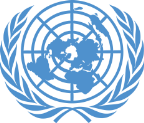 Diversity of Policing Cultures
Different legal systems, structures, approaches to policing
Leads to misunderstanding of local legal systems in host country
UNPOL need to develop basic understanding of local laws
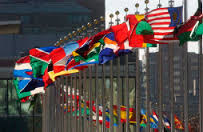 8
UN Core Pre-Deployment Training Materials 2016
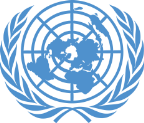 The Civilian Component
The Role
Provides technical expertise for both substantive and support work
Wide variety within civilian component
Civilian
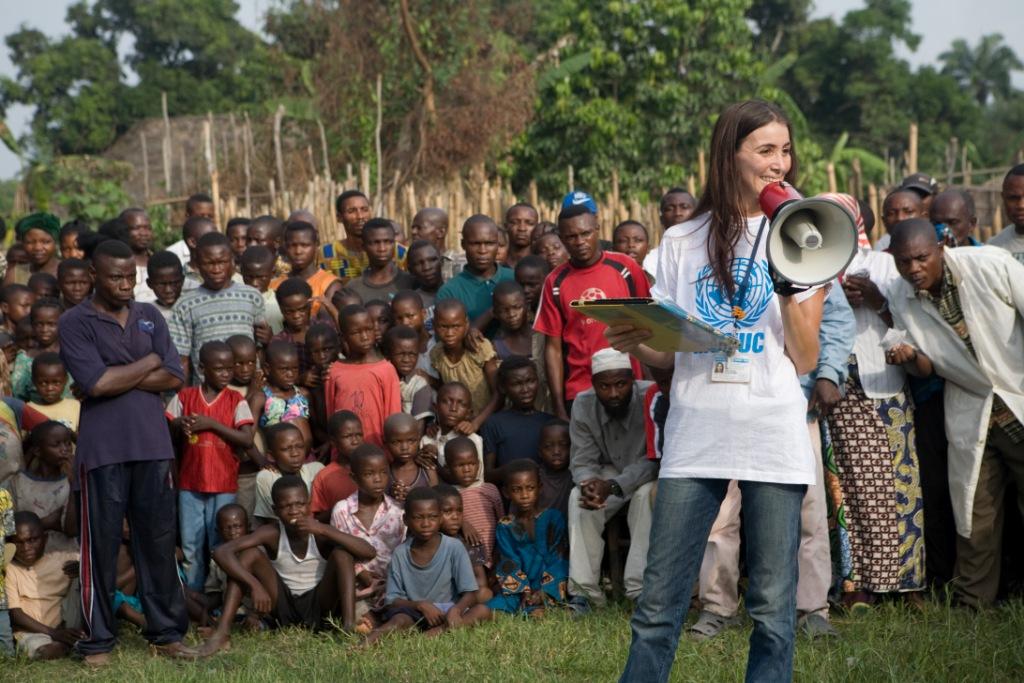 9
UN Core Pre-Deployment Training Materials 2016
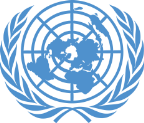 Two Different Types
Civilian Substantive Component
Civilian Support Component
10
UN Core Pre-Deployment Training Materials 2016
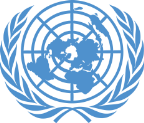 Working Together in Multi-Dimensional Peacekeeping
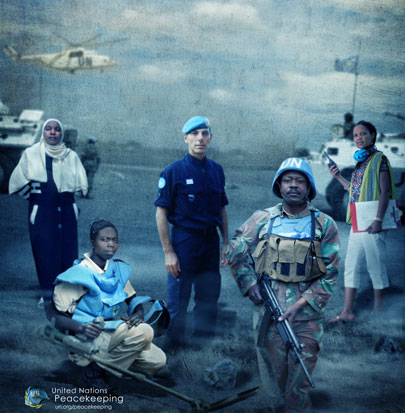 11
UN Core Pre-Deployment Training Materials 2016
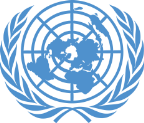 Summary of Key Messages

Importance of working together to achieve the mandate
Differences in “institutional culture” between military, police and civilians
Main role of military, police and civilians
UN Core Pre-Deployment Training Materials 2016
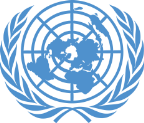 Questions
UN Core Pre-Deployment Training Materials 2016
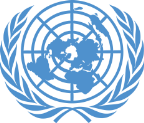 Learning Activity

Learning Evaluation
UN Core Pre-Deployment Training Materials 2016